Зимой скрываюсь, Весной появляюсь, Летом веселюсь, Осенью спать ложусь.
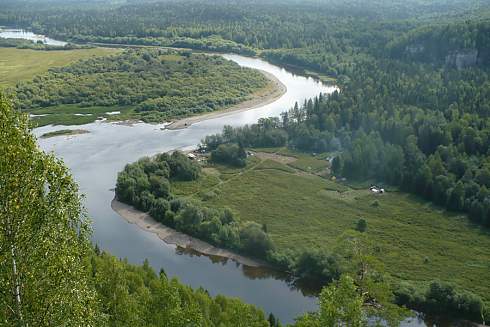 Река
Из него вода не пьётся,Потому что не вкусна -И горька и солона.Кругом вода,А с питьём беда.Кто знает, где это бывает?
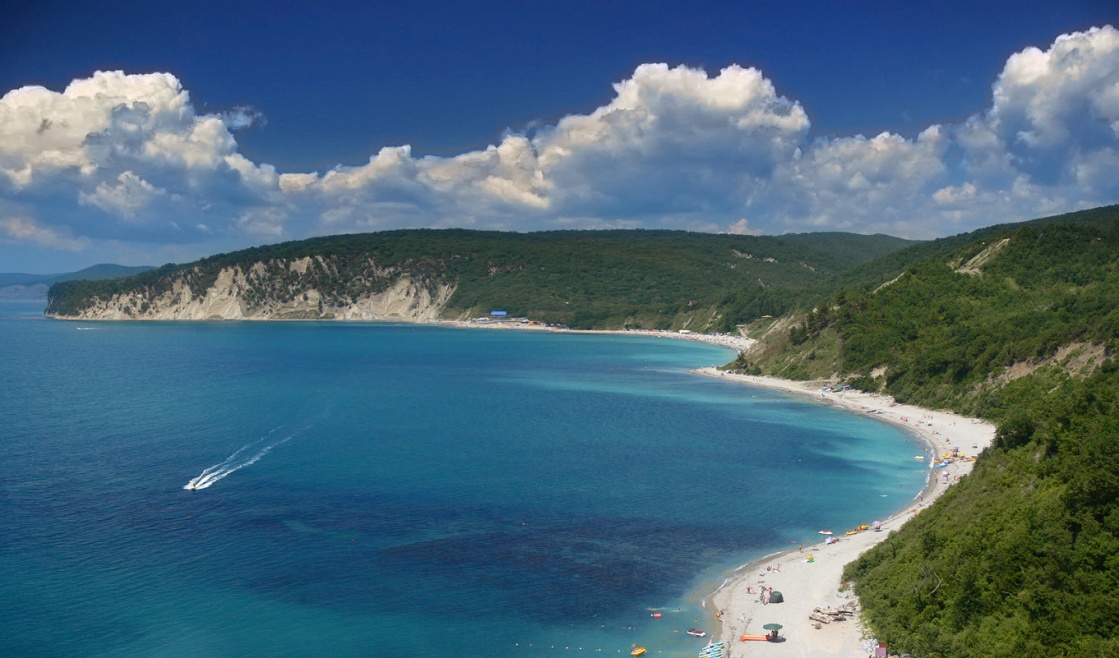 Море
Посреди поля Лежит зеркало, Стекло голубое,Рама зелёная.
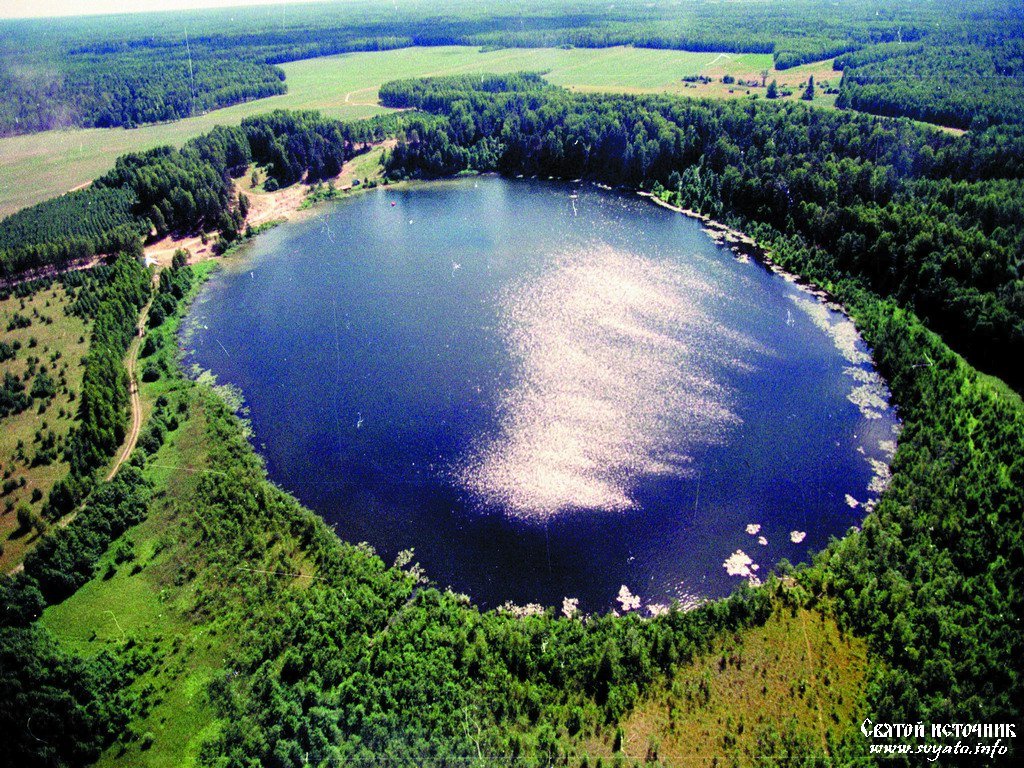 Озеро
Река, море, озеро – назови одним словом.
Это водоемы.
Тема занятия -
Правила поведения у водоемов
Катятся волны 
от лодок с судами... 
Спорить не стоит с такими волнами! 
Ты по возможности
 их избегай, 
Близко к корабликам 
не подплывай:
 Сверху пловца разглядеть очень сложно,
 Затормозить на воде невозможно: 
Может водой с головою накрыть, 
Может дыхание перехватить...
Будет печальным финал, вероятно:
Вряд ли ты сможешь вернуться обратно...
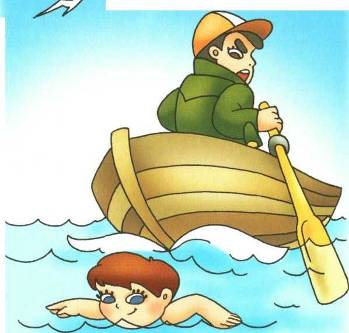 Не подплывай близко к кораблям
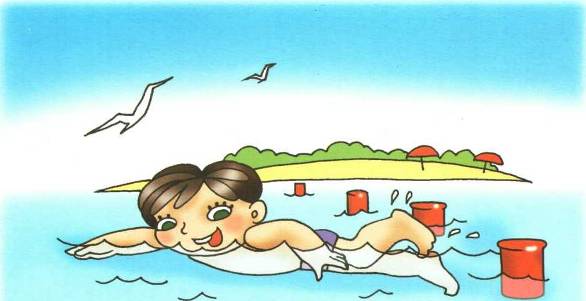 Пляж буйками окружен
От судов, коряг и волн.
Значит, можно здесь купаться,
Ничего не опасаться.

Веселитесь, как хотите,
Но, пожалуйста, учтите:
Чтобы жизнь не потерять –
За буйки не заплывать
Не заплывай за буйки
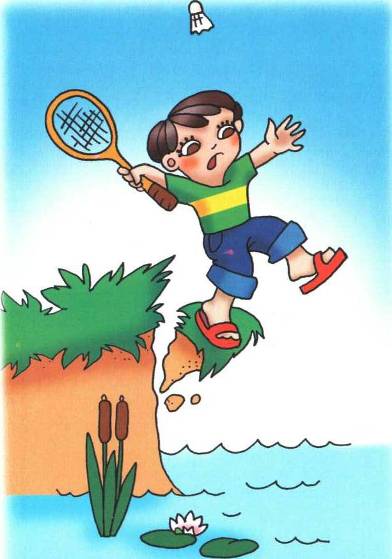 На высоком берегу,
Дети, не играйте!
Из-под ног уйти земля
Может, так и знайте!

И с обрыва прямо вниз
 В воду полетите... 
И останется кричать: 
«Люди, помогите!!!»
Не играй на высоком берегу
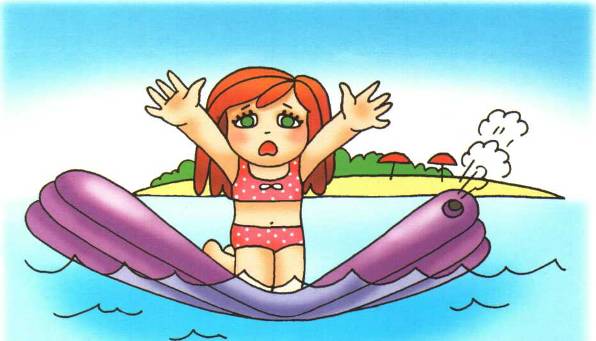 Весело качаться
детям на волнах, 
На цветных матрасах,
надувных кругах. 
Только непременно
вы должны узнать:
 Далеко не надо
в воду заплывать! 
Может прохудиться
круг или матрас...
 Кто спасти успеет
из пучины вас? 
И перевернуться
на волнах легко... 
Так что не советуем
плавать далеко!
Не  заплывай далеко на надувных матрасах и кругах
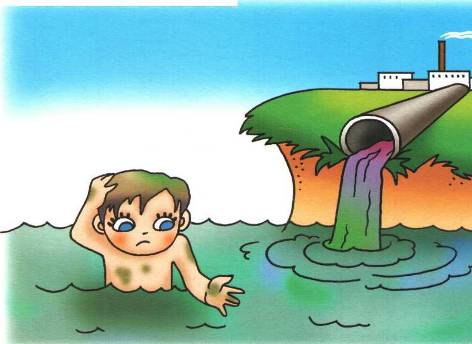 Около сточной трубы 
не купайтесь –
Может вас прямо в трубу затянуть...
 И не получится, 
как ни старайтесь, Вынырнуть вверх, 
чтобы воздух глотнуть... Очень опасно –
 запомните, братцы! -Рядом со сточной трубой развлекаться!
Не купайтесь около  сточной трубы
Если развлекаться
будешь на воде, 
Проследи, чтоб шутка
не вела к беде...
Не топи другого –
 может оказаться, 
Что воды случится
 другу наглотаться, 
Он запаникует, вырываться станет –
И тебя с собою под воду затянет! 
И игра такая
грустно завершится...
 Мы вам не желаем
в речке утопиться!
Не надо безобразничать 
И делать дырки в круге; 
Не стоит жизнью рисковать Ни другу, ни подруге.
 Но если ты, но если ты Шалун и злой проказник -Недалеко и до беды: Дырявый круг опасен.
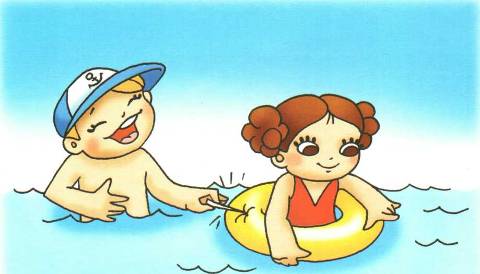 Не затевай на воде опасных игр и шалостей
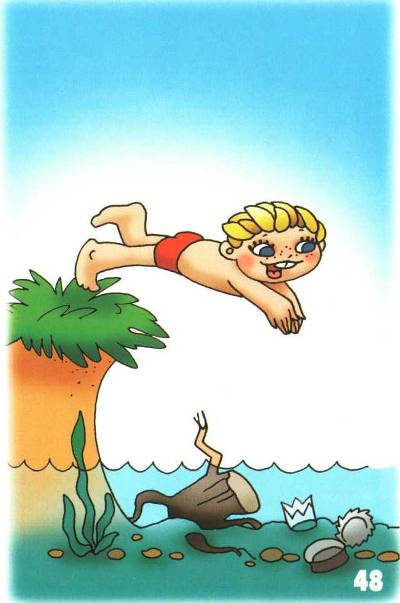 И большим, и детям
Хочется сказать:
В незнакомом месте
Вам нельзя нырять!
Может очень мелкой
Речка оказаться...

А в песок опасно
Головой втыкаться!
Сучья, камни, стекла
 Спрятались на дне –
Их заметить сложно 
В водной глубине...
В незнакомом месте нырять  нельзя
Зима! 
Скорее на коньки! Какие славные деньки! 
Но выходить на лед нельзя, 
Пока непрочен он, друзья, 
Когда есть
 трещины на нем, Когда вдруг потеплело днем... Провалишься - придет беда: 
Зимой холодная вода...
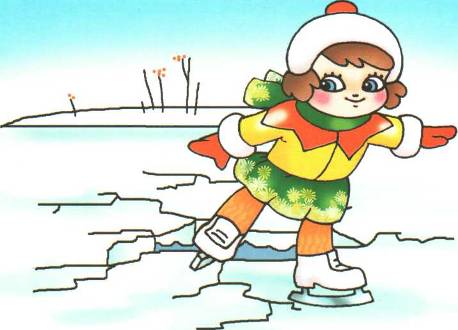 Нельзя выходить на непрочный лёд, лёд с трещинами и во время потепления
Ура! Весна и ледоход! Плывет, плывет 
по речке лед...
Глядят ребята там и тут, Как льдины 
по воде плывут.
Ну чем тебе не корабли!
Но нет! – 
не уходи с земли!
На лед коварный 
не ступай,
Опасно это - так и знай! Такой корабль перевернется, 
На части может расколоться 
Иль унесет
 на центр реки...
Весной от речки 
прочь беги!
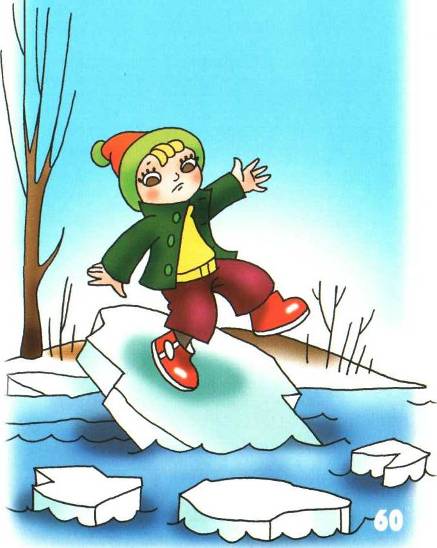 Не выходи на весенний лед